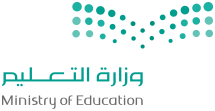 ملف إنجاز المعلم وفق عناصر تقييم الأداء الوظيفي
المعلم : بدر بن محمد البلوي
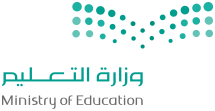 التنويع في استراتيجيات التدريس
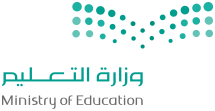 إعداد وتنفيذ خطة التعلم
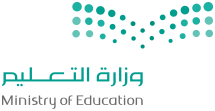 الإدارة الصفية
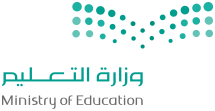 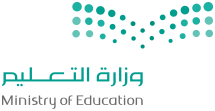 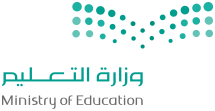 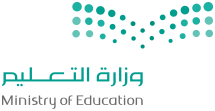 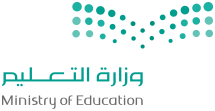 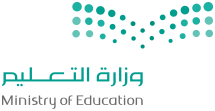 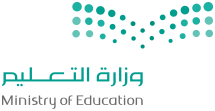 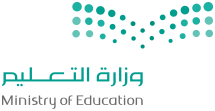 تم بحمد الله وتوفيقهإعداد : بدر محمد البلوي